熟悉的陌生人
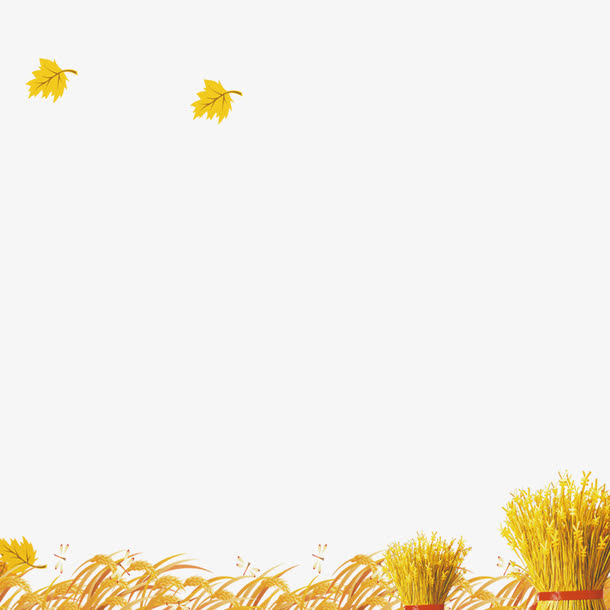 熟悉的陌生人
——“学习任务群2 当代文化参与”之浅见
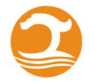 瑞安二中陈婷婷
普通高中语文课程结构及学分
本任务群旨在引导学生关注和参与当代文化生活，学习剖析、评价文化现象，积极参与中国特色社会主义先进文化的传播和交流，增强文化自信。
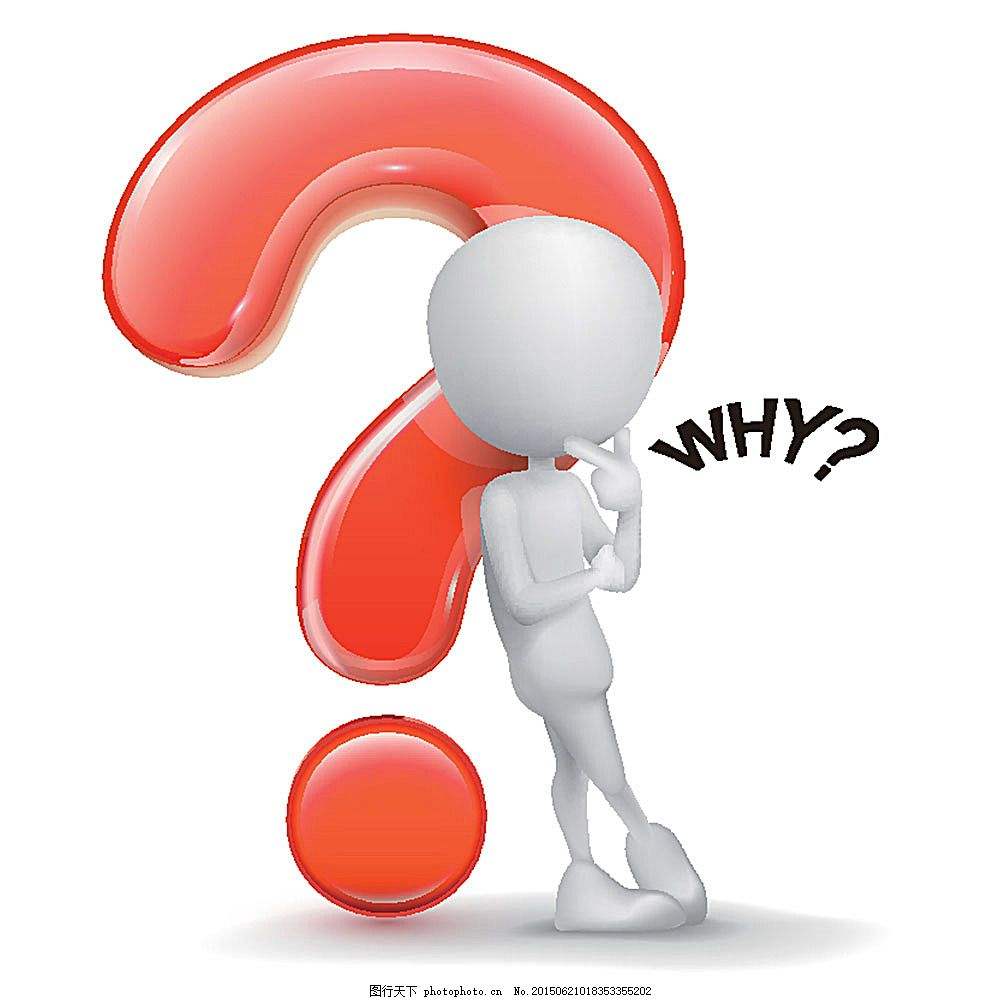 为什么参与
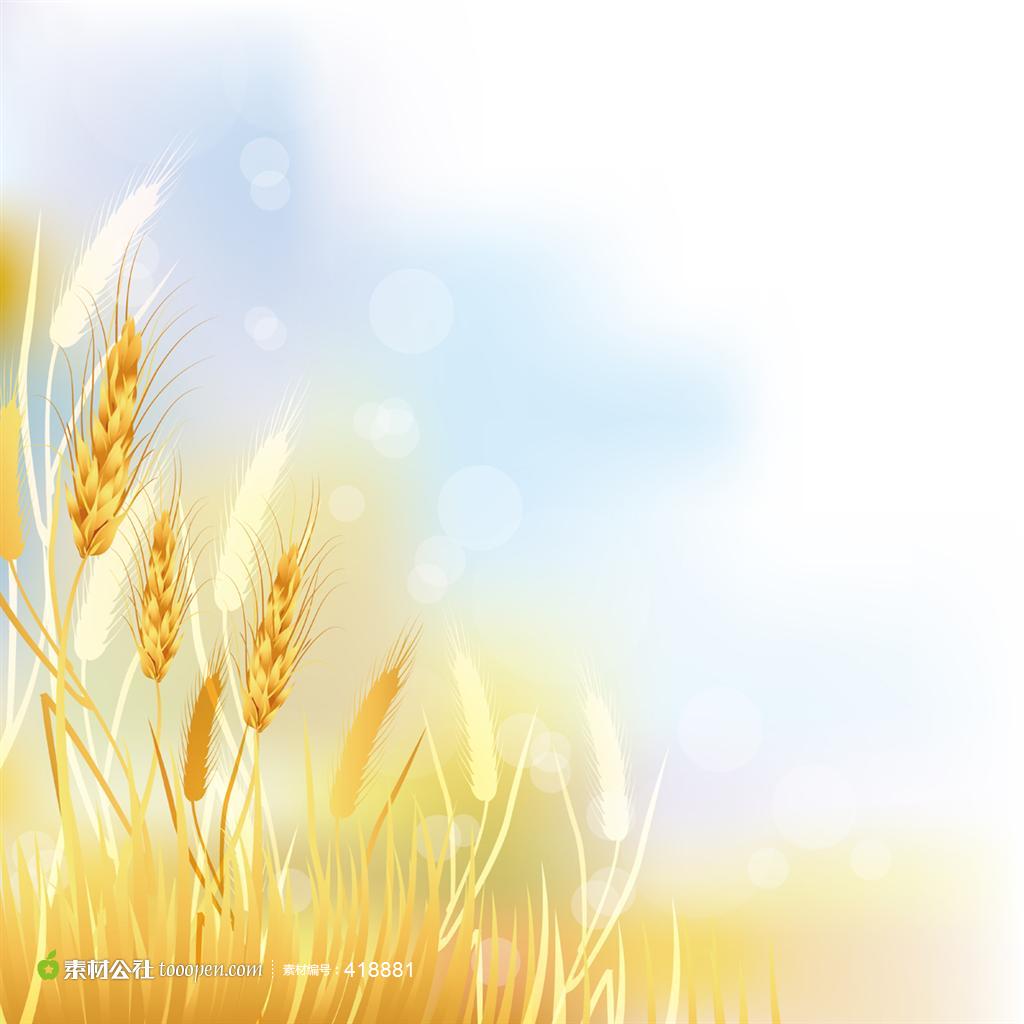 （一）课程性质
             语文课程是一门学习祖国语言文字运用的综合性、实践性课程。工具性与人文性的统一，是语文课程的基本特点。语文课程应引导学生在真实的语言运用情境中，通过自主的语言实践活动，积累言语经验，把握祖国语言文字的特点和运用规律，加深对祖国语言文字的理解与热爱，培养运用祖国语文文字的能力；同时，发展思辨能力，提升思维品质，培育社会主义核心价值观，培养高尚的审美情趣，积累丰厚的文化底蕴，理解文化多样性。
在真实的语言运用情境中
文化多样性
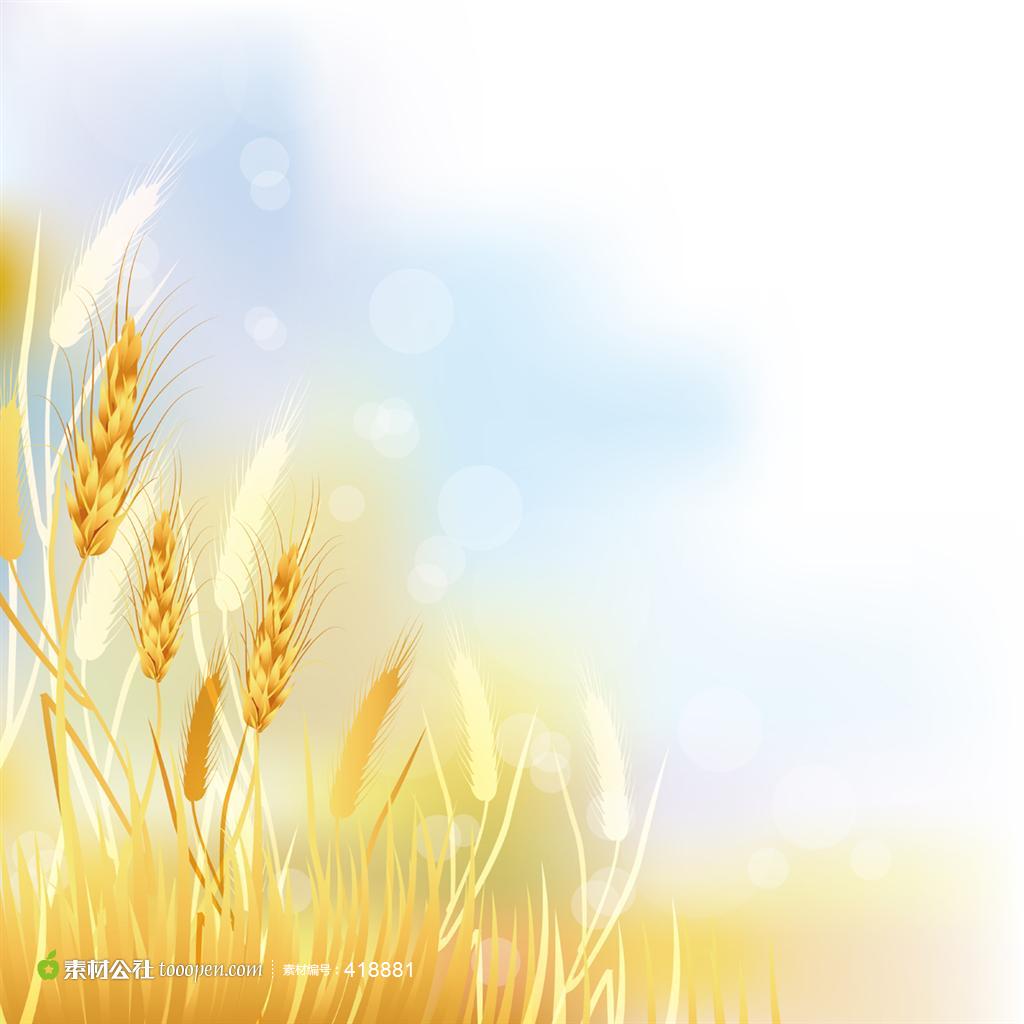 （二）基本理念
     1．坚持立德树人，增强文化自信，充分发挥语文课程的育人功能
     2．以核心素养为本，推进语文课程深层次的改革
     3．加强实践性，促进学生语文学习方式的转变
     4．注重时代性，构建开放、多样、有序的语文课程
加强实践性
注重时代性
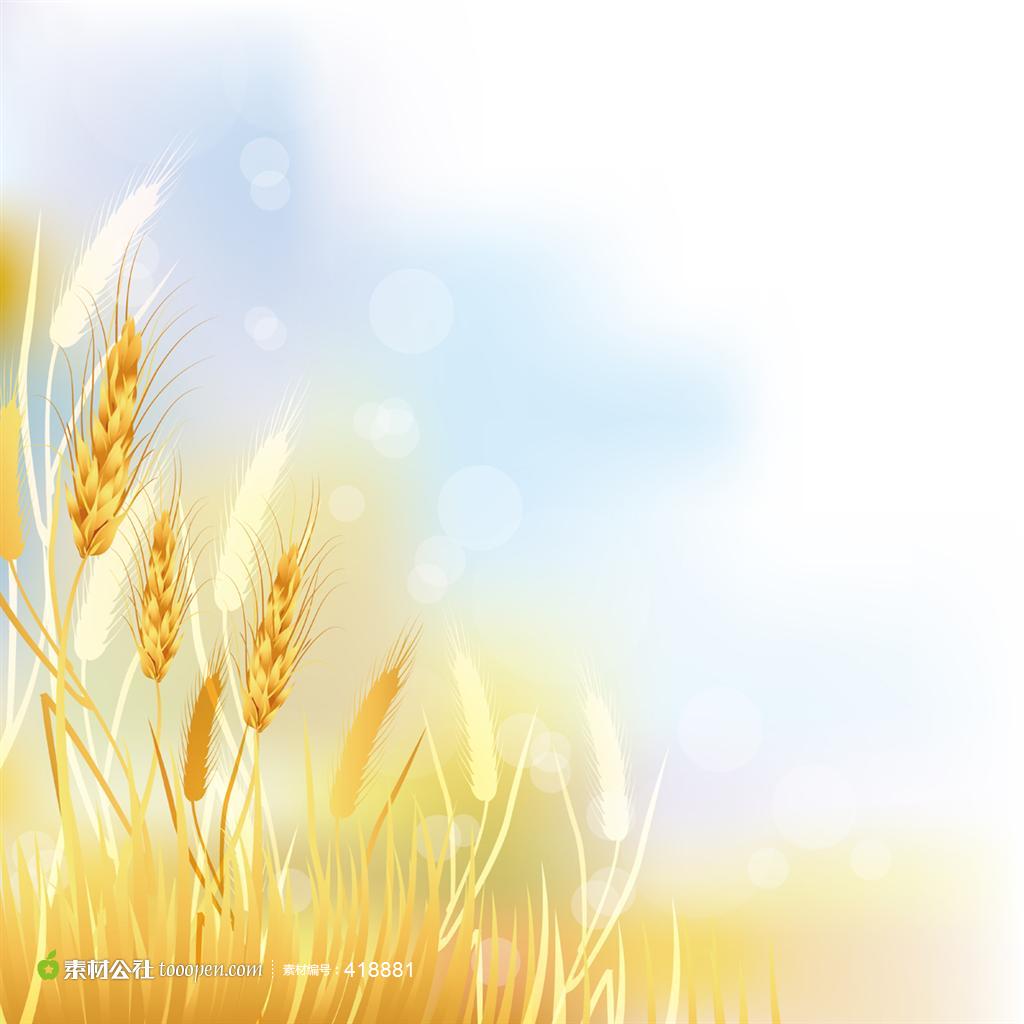 （三）大语文教育观
我国著名的语文特级教师张孝纯：语文教学要联系社会生活，要“充分利用现代的条件，通过多种渠道和方式，使语文课同社会生活联系起来”，打破以往封闭式的格局；着眼整体教育”。

          语文即生活，社会即学校
美国教育家华特：“语文的外延与生活的外延相等”
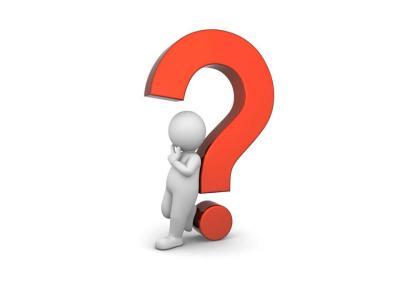 什么参与
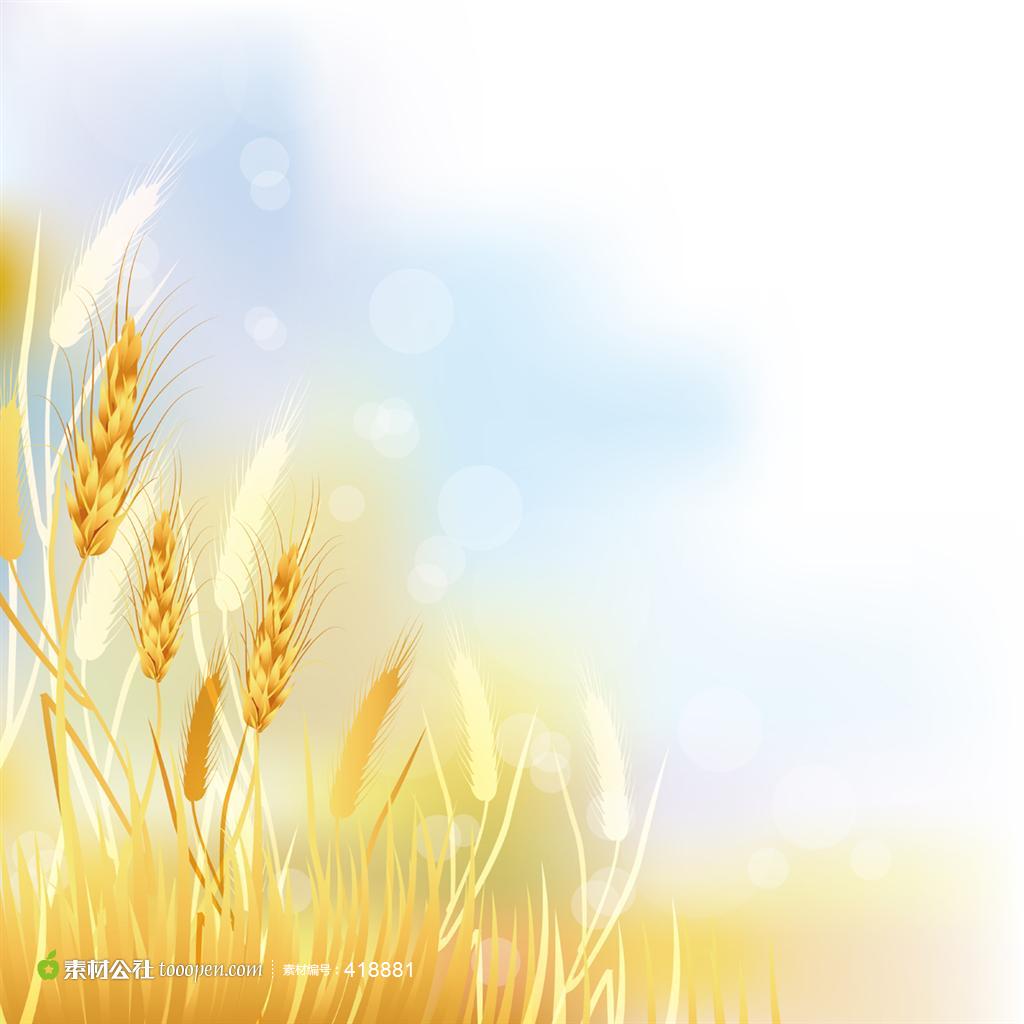 1．学习目标与内容
（1）聚焦特定文化现象，自主梳理材料，确定调查问题，编制调查提纲，访问调查对象，记录调查内容，完成调查报告，就如何传播社会主义核心价值观、弘扬中华文化精神、反映中国人审美追求等专题展开交流研讨。
     （2）关注当代文化生活，开展社区文化调查，搜集整理材料，对社区的文化生活方式、风俗习惯、思想观念、生活演变等进行分析讨论，增强弘扬社会主义核心价值观的自觉性。通过各种传媒，关注当代文化生活热点，聚焦并提炼问题，展开专题研讨，解释文化现象，积极参与社会主义先进文化建设，提高对各种文化现象的认识能力和阐释自己见解的能力。
     （3）建设各类语文学习共同体（如文学社团、新闻社、读书会等），在阅读、表达中探析有关文化现象，拓展视野，培养多方面语文能力；通过社会调查、观看演出、参与文化公益活动等，丰富语文学习的方式，积极参与当代文化生活。
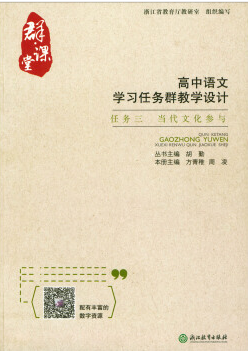 专题一言语生活洪荒之力话新词——流行语言的文化渗透语言文化的活化石——方言流变探究有一种智慧叫幽默——幽默语言品赏古莲花开——语体辨析与运用。
     专题二社会调查风物民俗探春节——“祝福”之本土调查生生不息寻根情时时铭记家族魂——“家族史”主题调查是“深阅读”还是“浅阅读”——湖州市“全民阅读”状况调查激情满湖城薪火自相传——民国湖州籍风云人物探究
     专题三文化实践在朗诵中感受诗歌的意蕴——以《相信未来》朗诵教学为例文中有戏，戏中有文——课本剧创作活动教学走进古城文化与戚继光——社团活动设计寻地名故事品乡土滋味——乡土文化进校园志愿服务活动设计
     专题四文化研究几度夕阳红——《白发的期盼》文化探究古诗文的时尚派——流行文化“尚古”现象探究介入文化立场彰显全球视野——以动画片《狮子王》文化解读为例寻找本土历史名人的文学印迹——婉约女词人的“刚”与“柔”
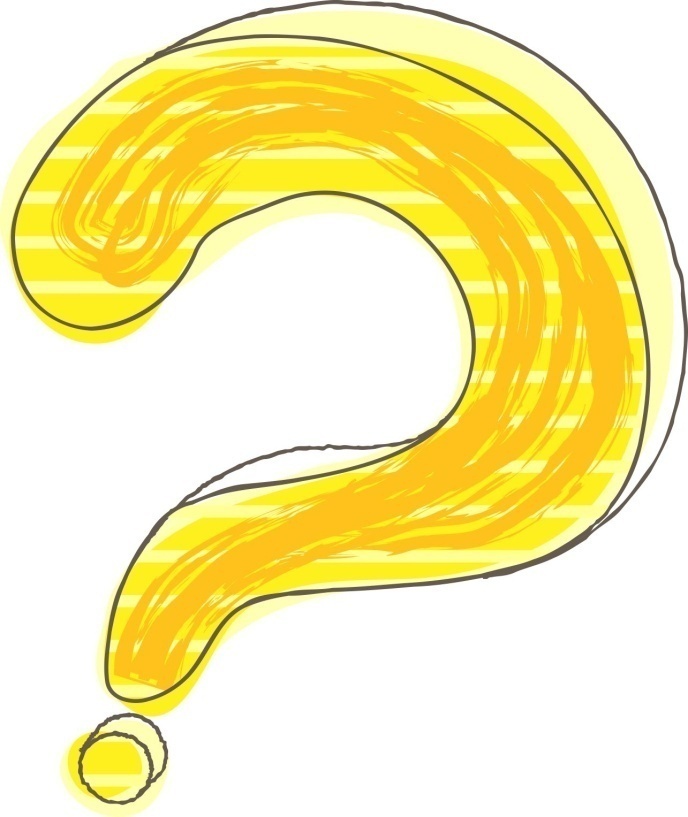 怎么参与？
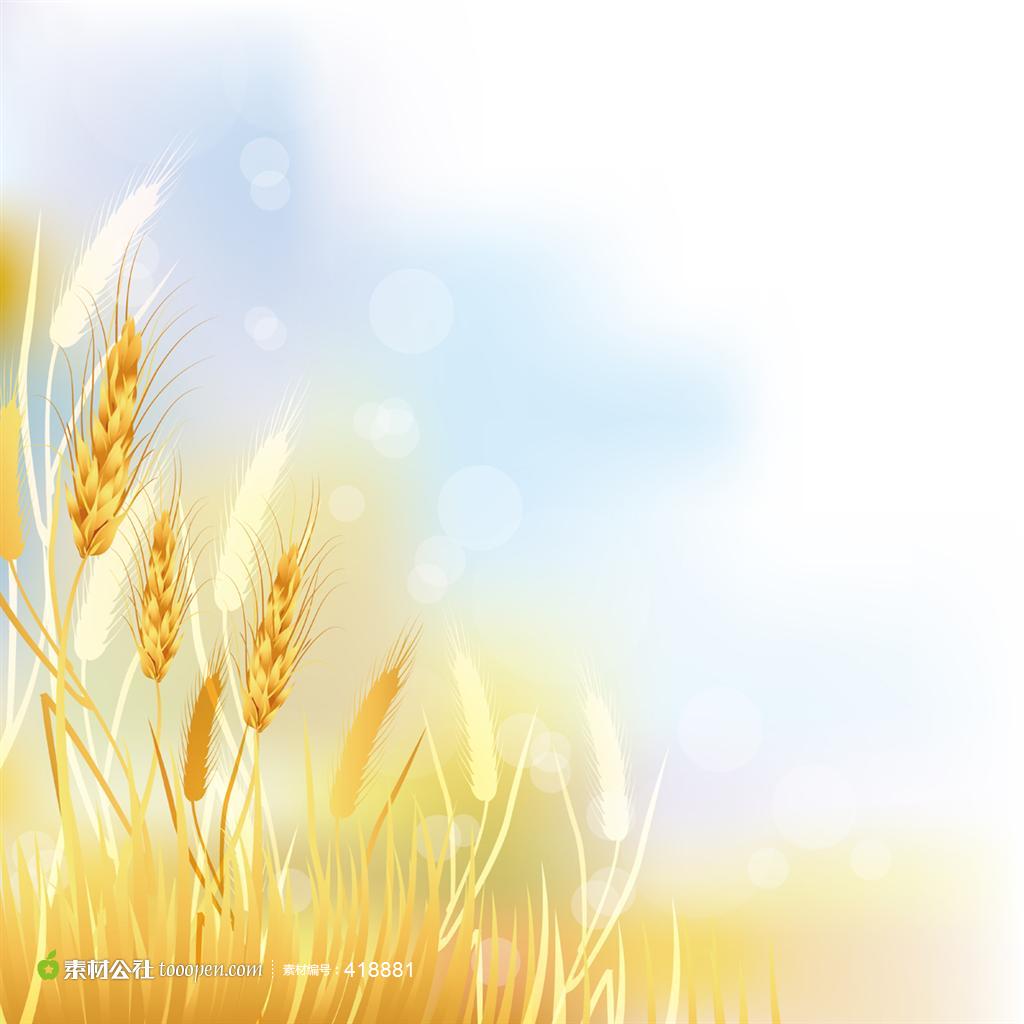 教学提示
（1）以参与性、体验性、探究性的语文学习活动为主，增强课程内容与学生成长的联系，通过开放式学习，引号学生积极参与当代文化生活；注意调查访问与书面学习相结合，现状调查与比较研究相结合，分析研究与参与传播建设相结合，提高学生语文综合运用的能力。
   （2）引导学生自主创建各类社团，开展各类语文学习活动，如读书交流、习作分享、论辩演说、诗歌朗诵、戏剧表演等。
    （3）利用家庭资源以及学校图书馆、校史馆、档案馆等，研究社会生活中的文化现象；利用图书馆、博物馆、纪念馆、文化馆、美术馆、音乐厅、影剧院、名人故居、革命遗址、名胜古迹，以及其他文化遗产等，通过实地考察，深化对某一文化现象的认识。
参考案例
热门电影的评价与交流
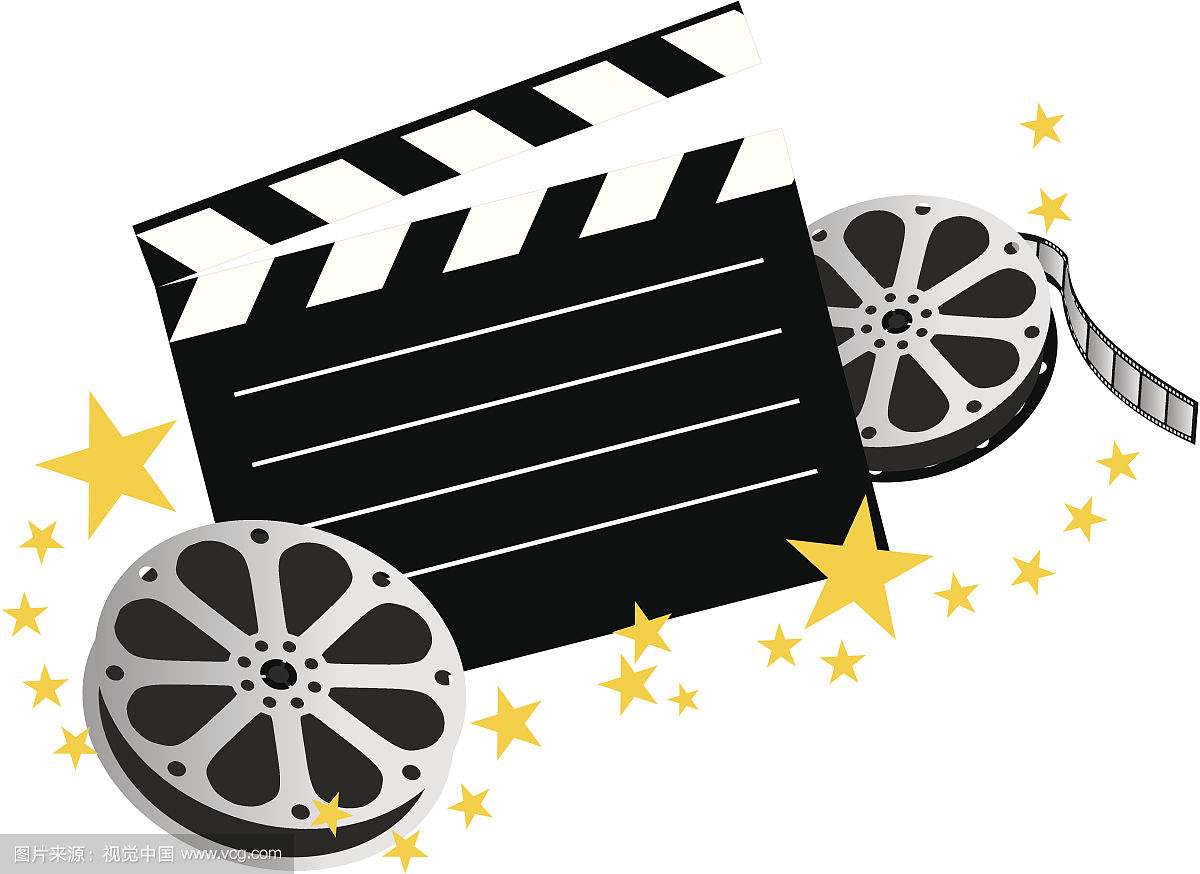 （一）学习情境
    近年来，《二十二》《战狼Ⅱ》《红海行动》《我不是药神》《影》《摔跤吧！爸爸》等电影由于超高票房或观影讨论人数激增，而且在价值观等各方面影响大众很长一段时间，被称为热门电影。热门电影常常带来年度热词，引领社会文化潮流，影响大众日常生活和审美趣味。思考热门电影背后的文化问题，参与社交媒体讨论。
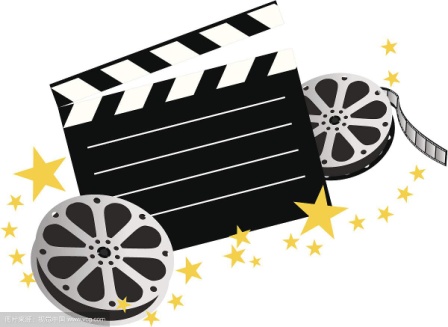 （二）学习目标
  1.选择文化热点作为研究对象，自主梳理资料，聚焦并确定问题，所提问题有现实针对性和文化比较视野。
   2.建设学习共同体，展开专题研讨，能深刻认识和阐释热门电影背后的各种文化现象。
   3.用合适的语言文字参与社交媒体的讨论，学会负责任的表达，养成关注当代文化热点的习惯，能积极参与当代文化生活。
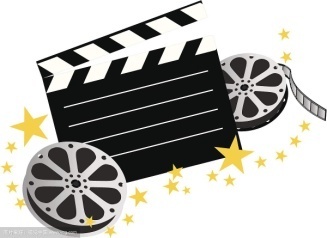 （三）学习内容
  1.阅读与鉴赏：观看热门电影，寻找文化切入点，阅读相关资料。
  2.表达与交流：就热门电影背后的文化展开讨论，能写评论、分析短文。
  3.梳理、探究与综合实践：围绕文化专题梳理资料，在社交媒体上与网友互动。
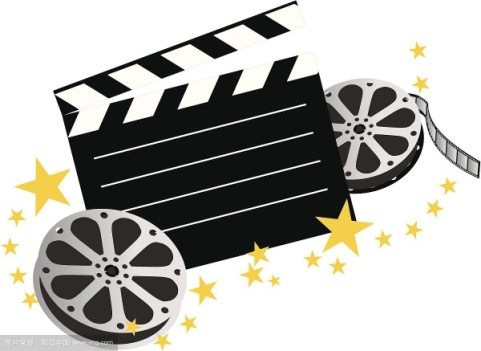 （四）学习活动
活动1：带着思考观摩电影
1.商定观摩的电影。由教师推荐，学生投票挑选出一部热门电影。
2.观摩电影，阅读影评。学生利空课余时间自行观摩。学校也可以利用现有条件组织集中观看。观摩后，学生上网阅读各类影评，将影评中涉及的文化问题记录下来。
3.聚焦文化问题。学生在纸上书面列出自己想到的文化问题和记录的问题，根据问题的质量选出一个最有价值的问题。
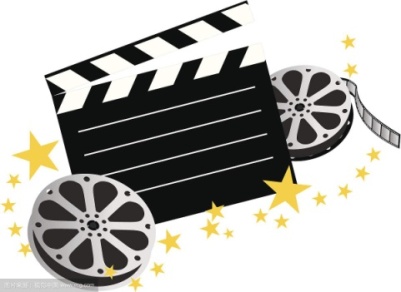 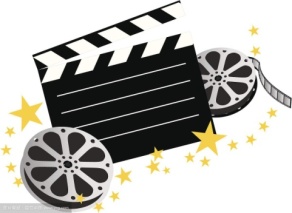 活动1评价：带着思考观摩电影
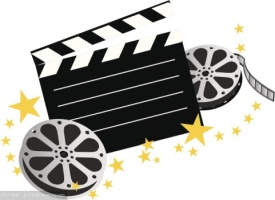 活动2：热门电影冷思考
1.梳理相关资料。建立热门电影研究小组，确定研究问题，围绕问题收集和梳理资料。
2.开展问题讨论。组织研讨辩论会，教师引导学生进行比较、分析并合理归因。发言人需要撰写发言提纲，并依次演讲。当出现不同意见时，主席将组织双方进行4分钟以内的辩论，书记员做好记录。
3.撰写讨论小结。选择一个文化问题，撰写一篇1000字以上的小结。内容包括文化背景介绍，核心问题相关概念的界定，对该问题的已有研究成果，问题研究遵循的原则和方法，对问题的核心观点，佐证观点的数据和事例等。
活动2评价：热门电影冷思考
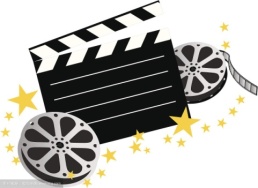 活动3：头号评论员
1.利用媒体发布成果。利用QQ、微信、知乎、豆瓣等网络平台发布研究成果。还可以给《看电影》《电影世界》《大众电影》等杂志投稿。
2.回应舆论意见。解答网友的疑问，澄清相关说法，谴责网络暴力，申明正确的文化立场和审美趣味。
3.完善研究成果。根据网络舆论，梳理整理不同观点，开展进一步研究和讨论，并撰文回应。
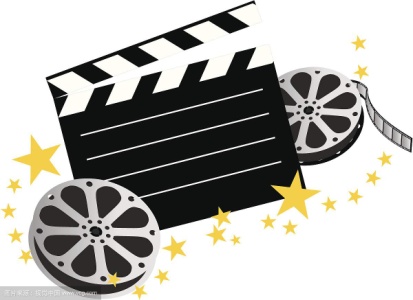 活 动3评价：头号评论员
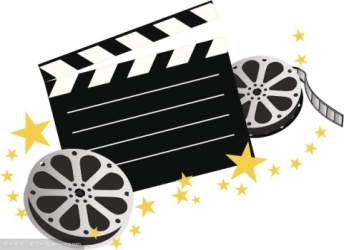 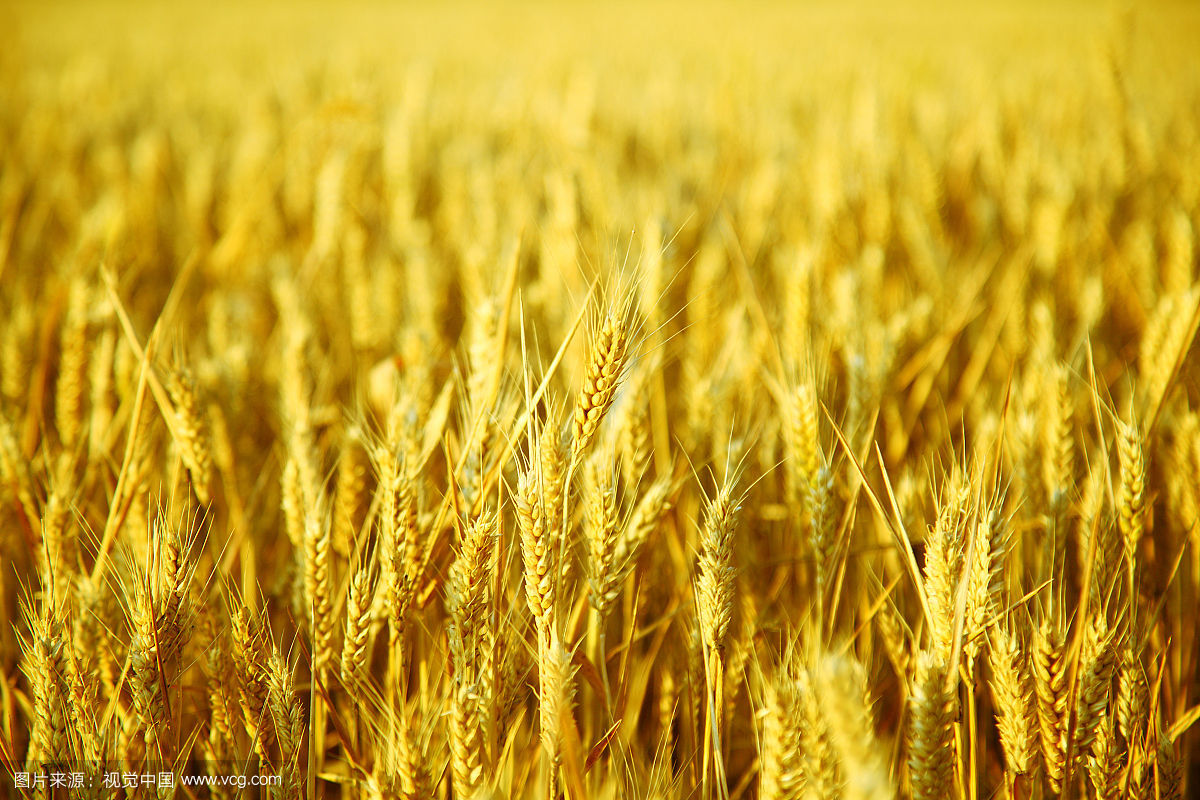 让熟悉的人不再陌生
谢谢大家！